PR FESR 2021-2027 AZIONE 1.1.2 BANDO PER PROGETTI DI RICERCA INDUSTRIALE STRATEGICA RIVOLTI AGLI AMBITI PRIORITARI DELLA STRATEGIA DI SPECIALIZZAZIONE INTELLIGENTE
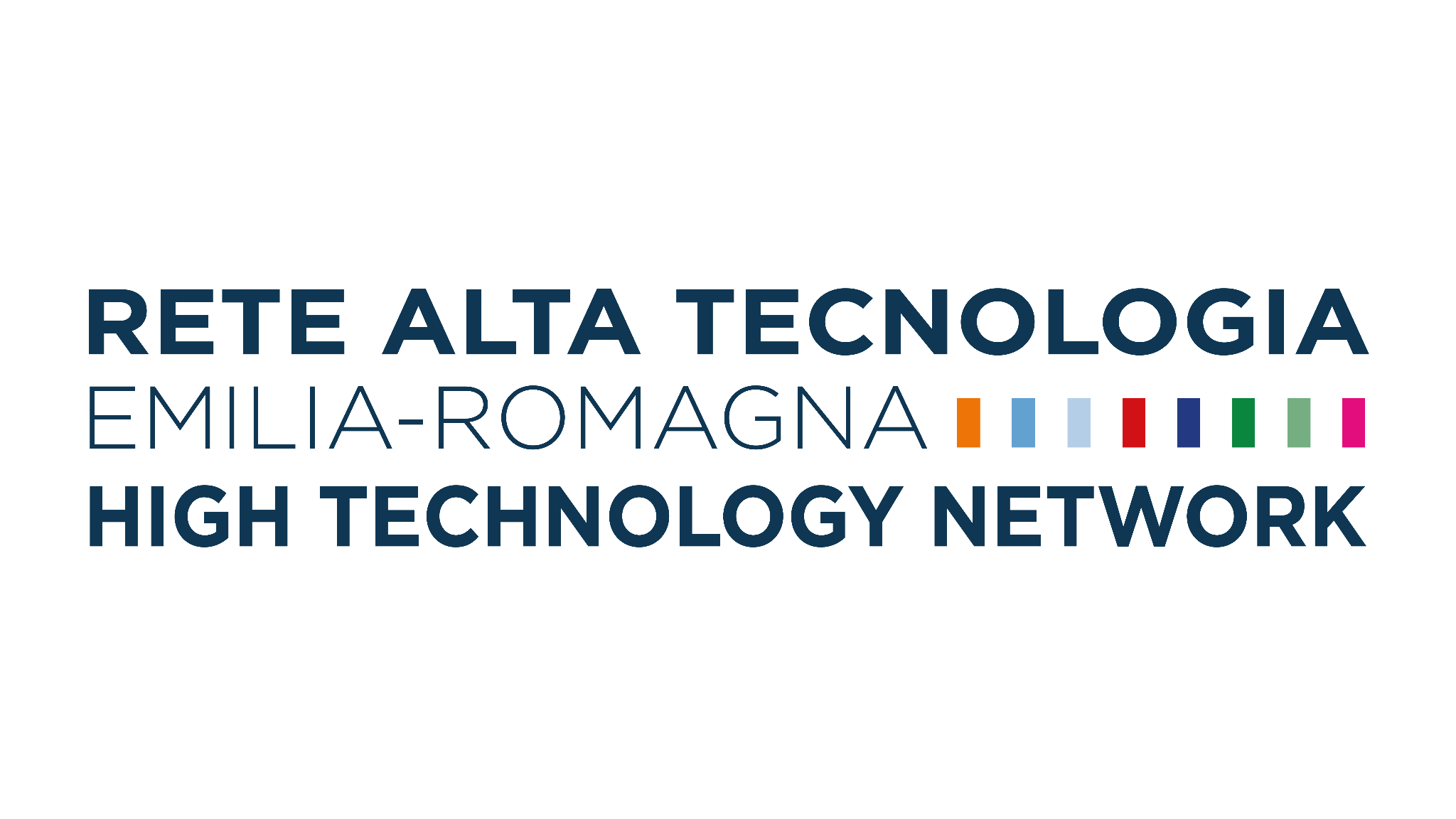 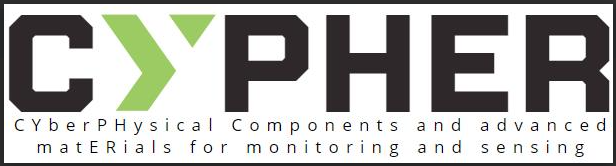 CYberPHysical Components and advanced matERials for monitoring and sensing
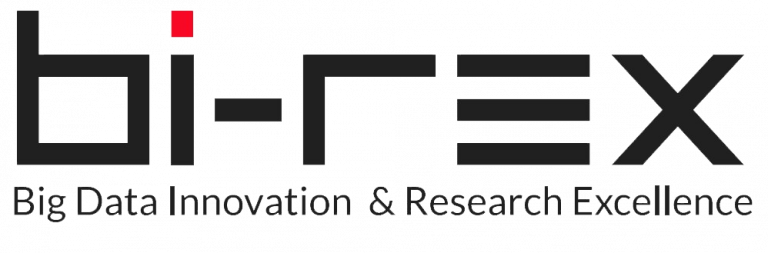 Obiettivi del progetto CYPHER
Introduzione di tecnologie avanzate: Integrare tecnologie di manifattura additiva (Additive Manufacturing) multimateriale e il concetto di gemello digitale (Digital Twin) nel processo di sviluppo dei componenti con proprietà avanzate.
Sviluppo di smart components con proprietà self sensing: Creare componenti intelligenti in grado di monitorare autonomamente il proprio stato e le condizioni operative.
Riduzione di prototipi e test grazie a tecnologie di Digital twin: Minimizzare la necessità di prototipi fisici e test empirici attraverso l'uso di simulazioni avanzate.
Promozione dell’economia circolare e utilizzo di materiali riciclati: Implementare pratiche di economia circolare attraverso l'uso di materiali riciclati e sostenibili.
Monitoraggio Real-Time e Manutenzione Predittiva: Integrare tecnologie IoT per il monitoraggio in tempo reale e l'implementazione di strategie di manutenzione predittiva.
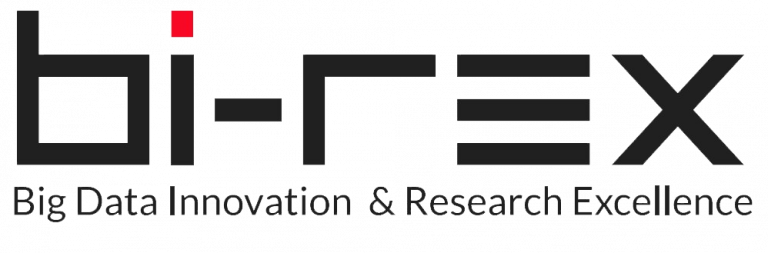 Risultati attesi
Componenti Cyberfisici Innovativi: Sviluppo di componenti cyberfisici polimerici avanzati, caratterizzati da capacità di monitoraggio real-time, autodiagnostica e manutenzione predittiva.

Riduzione dell'Impatto Ambientale: Implementazione di pratiche di economia circolare attraverso l'utilizzo di materiali riciclati e sostenibili per la produzione dei componenti.

Avanzamento delle Tecnologie di Manifattura Additiva: Sviluppo e applicazione di tecnologie di stampa 3D multimateriale, migliorando la capacità di creare componenti complessi e personalizzati.

Impatto Sociale ed Economico: Creazione di nuove opportunità di lavoro e potenziamento delle competenze nel settore della manifattura additiva e della sensoristica avanzata.
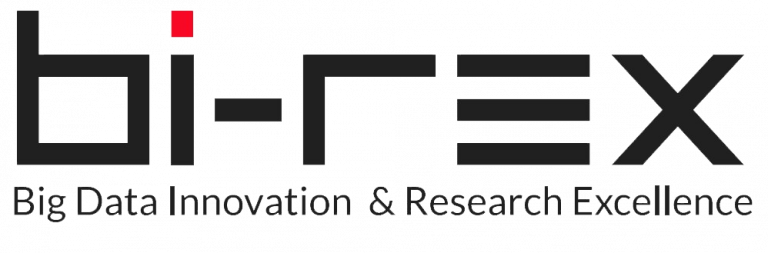 Risultati attesi
Implementazione di Gemelli Digitali: Utilizzo del concetto di gemello digitale per migliorare la progettazione, la simulazione e la gestione del ciclo di vita dei componenti.

Sostenibilità Economica e Ambientale: Creazione di componenti leggeri, resistenti e performanti che riducono il consumo di materiali e energia, contribuendo a un sistema produttivo più sostenibile.

Trasformazione Digitale del Settore Manifatturiero: Promozione della trasformazione digitale nel settore manifatturiero e in altri settori produttivi, attraverso l'integrazione di tecnologie IoT, sensoristica avanzata e sistemi cyberfisici.
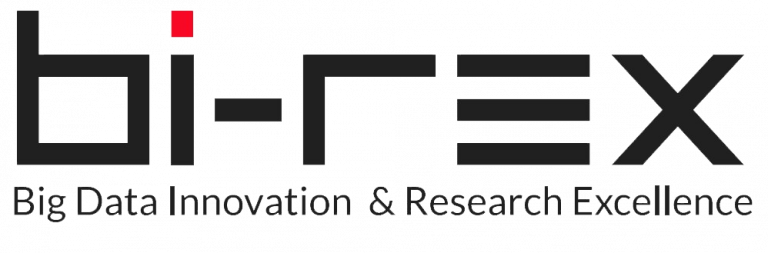 Applicazioni
1. Settore Manifatturiero
Applicazioni: Applicazione dei componenti cyberfisici e delle tecnologie avanzate di manifattura additiva e stampa 3D per migliorare i processi produttivi e i prodotti finali.
Esempio: Macchinari di produzione e linee di assemblaggio.
2. Settore Aerospaziale
Applicazioni: Sviluppo di componenti strutturali leggeri e ad alte prestazioni per applicazioni aerospaziali, utilizzando materiali avanzati e tecnologie di stampa 3D.
Esempio: Componenti delle ali e sistemi di propulsione.
3. Settore Automotive
Applicazioni: Implementazione di componenti intelligenti per veicoli, migliorando le prestazioni, la sicurezza e l'efficienza dei veicoli.
Esempio: Sistema frenante e carrozzeria.
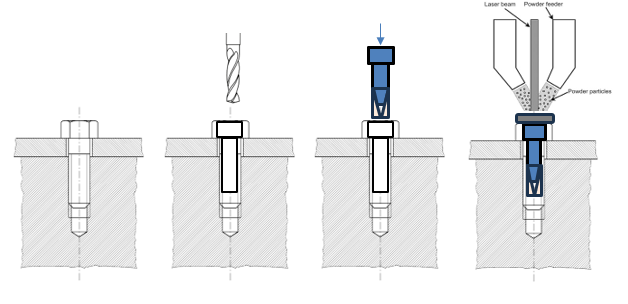 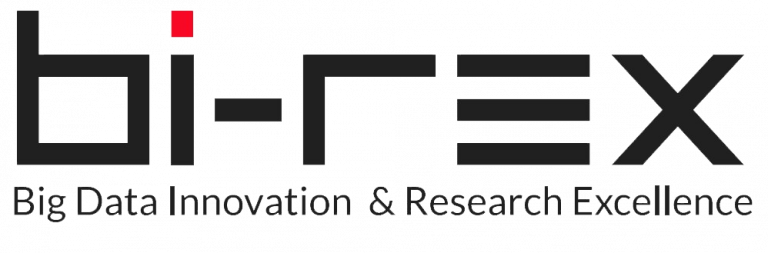 Applicazioni
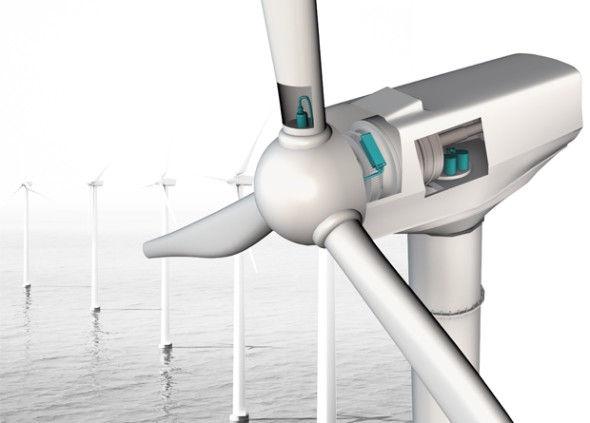 4. Settore Energia
Applicazioni: Applicazione delle tecnologie di componenti cyberfisici nel settore energetico per migliorare l'efficienza e la gestione delle risorse.
Esempio: Pale eoliche e reti di distribuzione.
2. Settore Biomedicale
Applicazioni: Sviluppo di dispositivi medici avanzati e componenti protesici utilizzando materiali biocompatibili e tecnologie di manifattura additiva.
Esempio: Protesi personalizzate e sensori indossabili.
3. Settore Edilizia
Applicazioni: Utilizzo di componenti intelligenti e materiali avanzati per migliorare la sicurezza, l'efficienza e la sostenibilità degli edifici.
Esempio: Strutture edili e facciate intelligenti
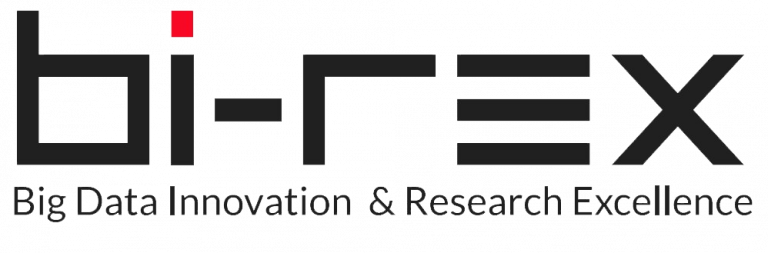 Industrializzazione
Prototipazione e Test: Fase iniziale in cui i componenti cyberfisici e le tecnologie di manifattura additiva vengono sviluppati, prototipati e testati in ambienti controllati.

Scalabilità della Produzione: Adattamento dei processi produttivi per consentire la produzione su larga scala dei componenti sviluppati.
Integrazione nei Processi Industriali: Inserimento dei componenti e delle tecnologie sviluppate nei processi produttivi delle industrie target.

Monitoraggio e Manutenzione:  Implementazione di sistemi di monitoraggio in tempo reale e strategie di manutenzione predittiva per garantire il funzionamento ottimale dei componenti.
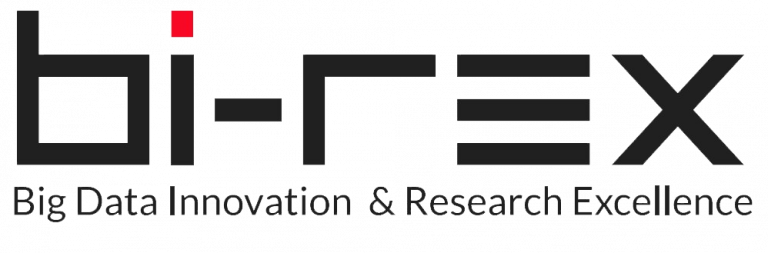 Impatto e Sviluppi Futuri
Innovazione tecnologica: Introduzione di componenti cyberfisici avanzati e tecnologie di manifattura additiva che rivoluzioneranno i processi produttivi e i prodotti finali in diversi settori.
Efficienza Operativa: Miglioramento dell'efficienza operativa grazie all'implementazione di tecnologie di monitoraggio in tempo reale e manutenzione predittiva.
Sostenibilità Ambientale: Promozione della sostenibilità attraverso l'utilizzo di materiali avanzati e processi di produzione più efficienti.
Creazione di Nuove Opportunità di Mercato: Apertura di nuove opportunità di mercato per le aziende che adottano le tecnologie sviluppate dal progetto CYPHER.
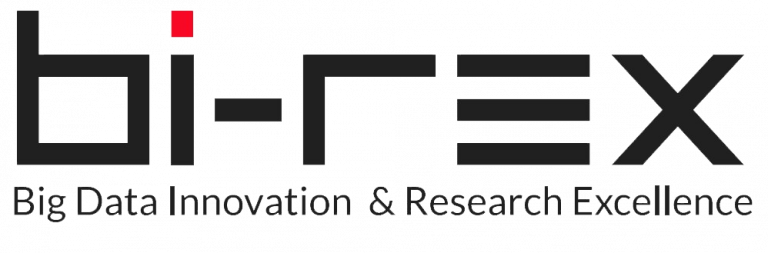 Impatto e Sviluppi Futuri
Ricerca e Sviluppo Continuo: Continuare a investire in ricerca e sviluppo per migliorare ulteriormente le tecnologie esistenti e svilupparne di nuove.
Collaborazioni Intersettoriali: Promuovere collaborazioni tra diversi settori industriali per massimizzare l'impatto delle tecnologie sviluppate.
Espansione Geografica: Espandere l'adozione delle tecnologie CYPHER a livello globale, coinvolgendo nuove regioni e mercati.
Formazione e Sviluppo delle Competenze: Investire nella formazione e nello sviluppo delle competenze per preparare la forza lavoro alle nuove tecnologie.
Sostenibilità e Responsabilità Sociale: Continuare a promuovere la sostenibilità e la responsabilità sociale attraverso l'adozione di pratiche di produzione ecocompatibili
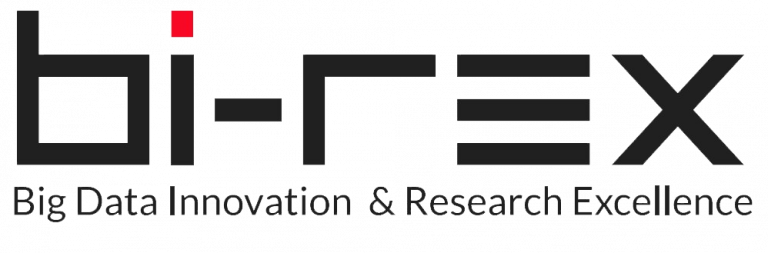 Conclusioni
Innovazione e Avanguardia Tecnologica
Il progetto CYPHER rappresenta un notevole passo avanti nel campo dei componenti cyberfisici e delle tecnologie di manifattura additiva.
Efficienza Operativa e Riduzione dei Costi
Attraverso l'implementazione di sistemi di monitoraggio in tempo reale e strategie di manutenzione predittiva, le aziende possono ridurre i tempi di inattività, minimizzare i guasti e ottimizzare l'utilizzo delle risorse.
Collaborazione e Crescita del Know-How Industriale
Il progetto CYPHER evidenzia l'importanza della collaborazione tra diverse industrie e settori per massimizzare l'impatto delle innovazioni tecnologiche, con notevoli ricadute in termini di crescita delle competenze tecniche
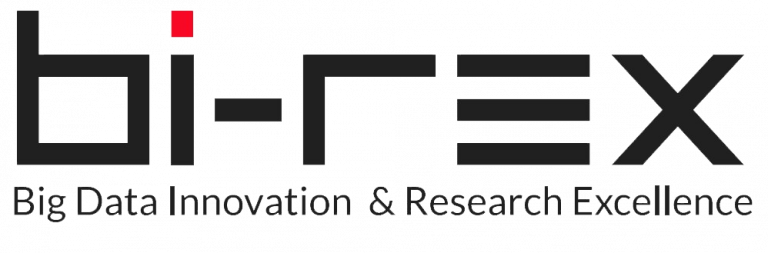 Partner e Imprese
PARTENARIATO
EXPLOITERS
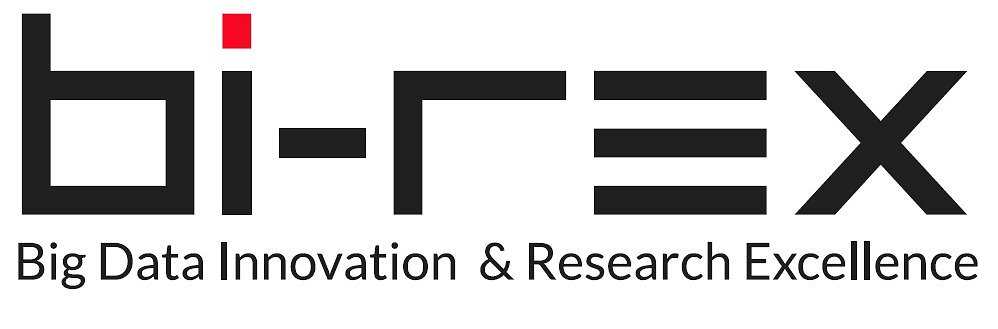 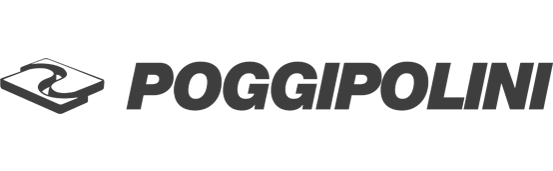 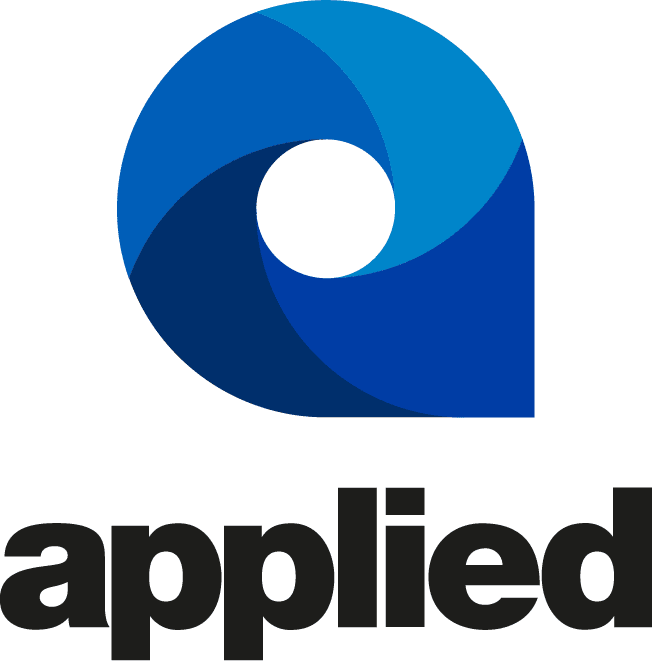 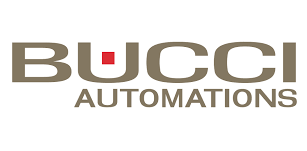 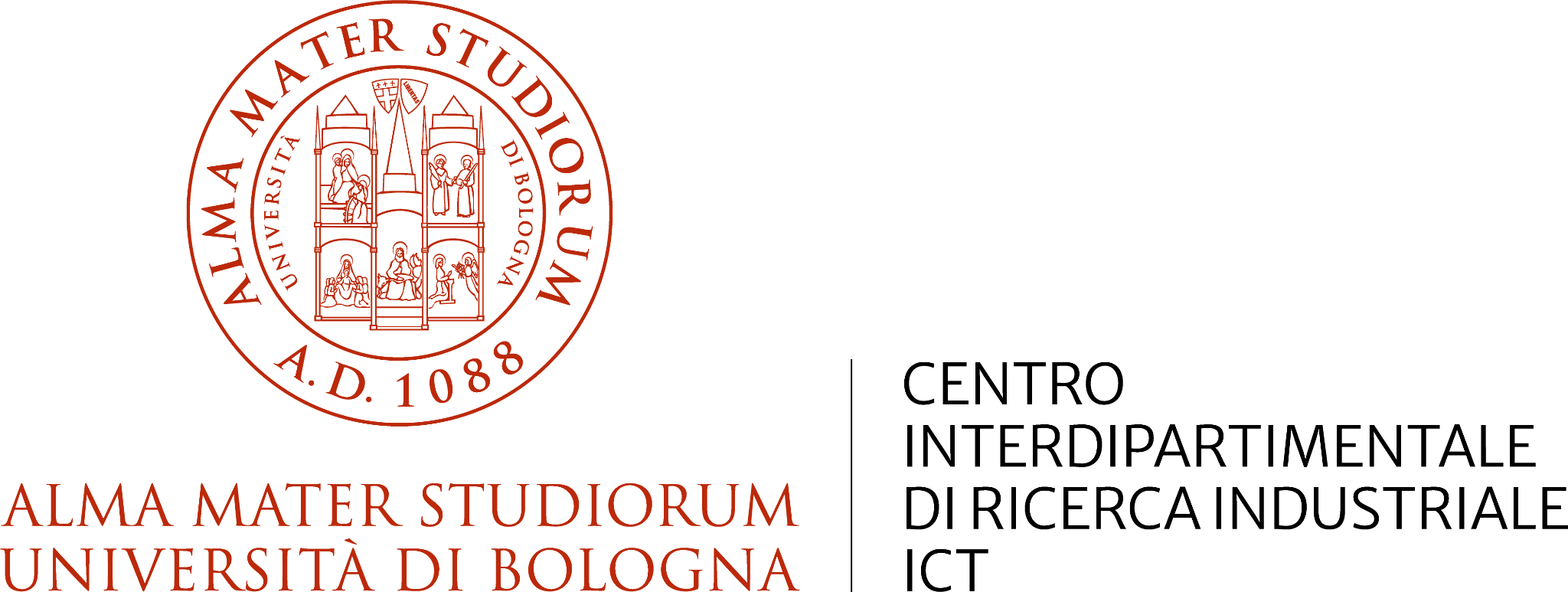 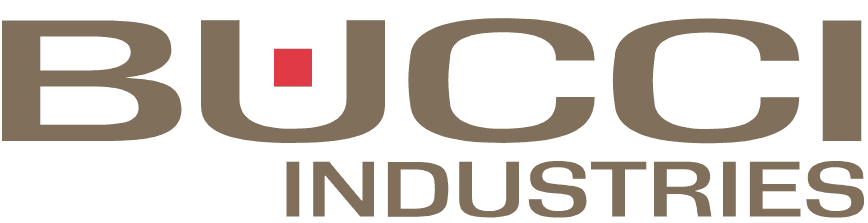 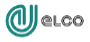 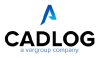 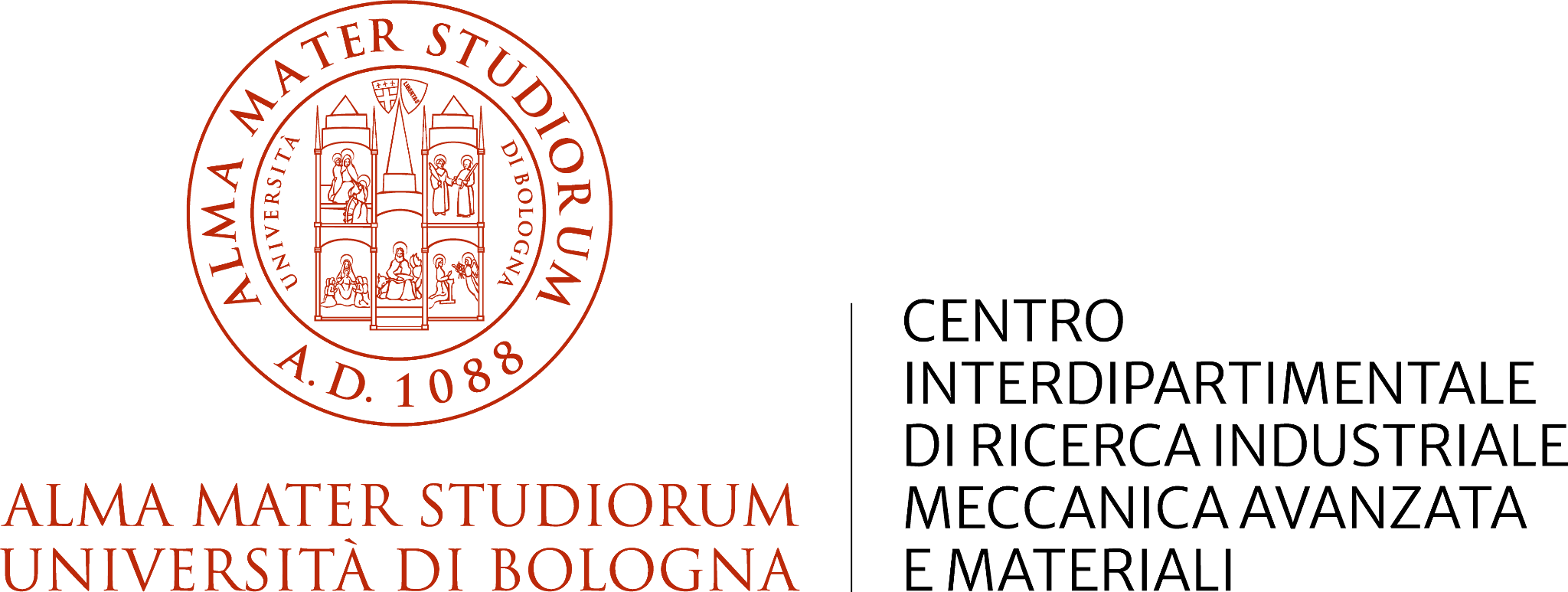 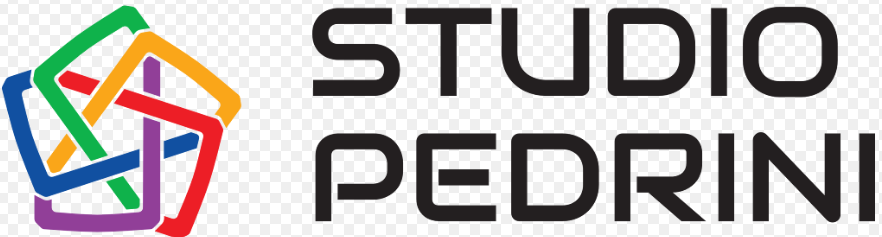 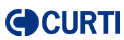 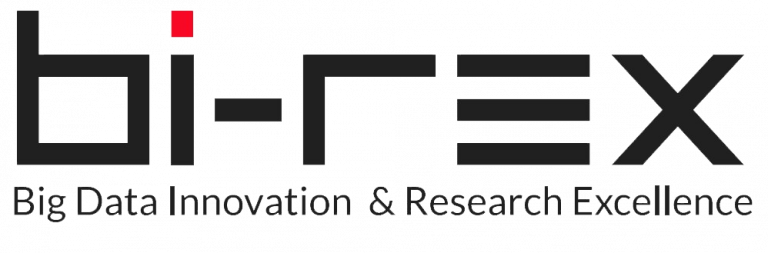 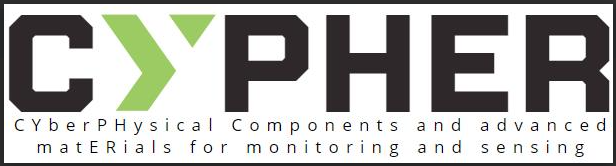 www.progetto-daredevil.it